ГОСУДАРСТВЕННОЕ  БЮДЖЕТНОЕ ОБЩЕОБРАЗОВАТЕЛЬНОЕ УЧРЕЖДЕНИЕ  ГОРОДА МОСКВЫ ЦРО №4
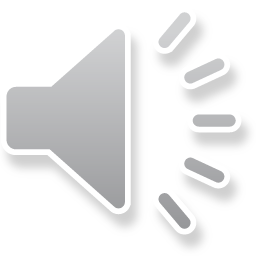 Подготовила: Бритвина Е.Ю.
Цель : создание условий для формирования экологической культуры  среди учащихся 3 класса  ГБОУ ЦРО № 4.
Задачи:
Привлечь внимание учащихся к актуальным экологическим проблемам  и расширить представление детей об экологической безопасности;
Формировать позитивное отношение к экологической грамотности и экологической культуре;
Способствовать участию школьников в природоохранных мероприятиях, к расширению своего кругозора, к повышению экологической сознательности.
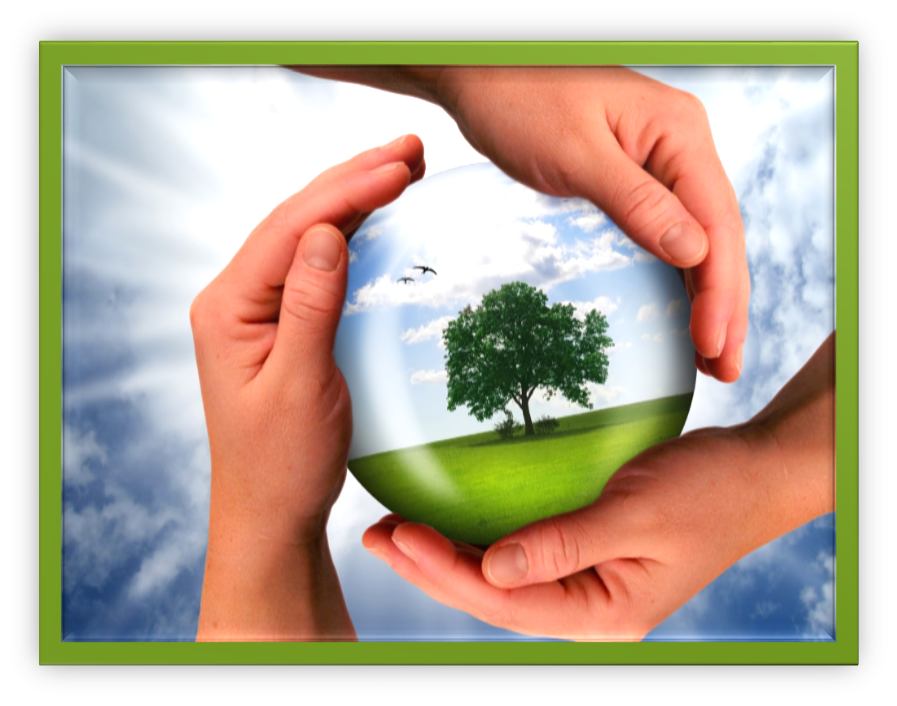 Земля – наш общий дом, а в доме должно быть чисто  уютно всем!
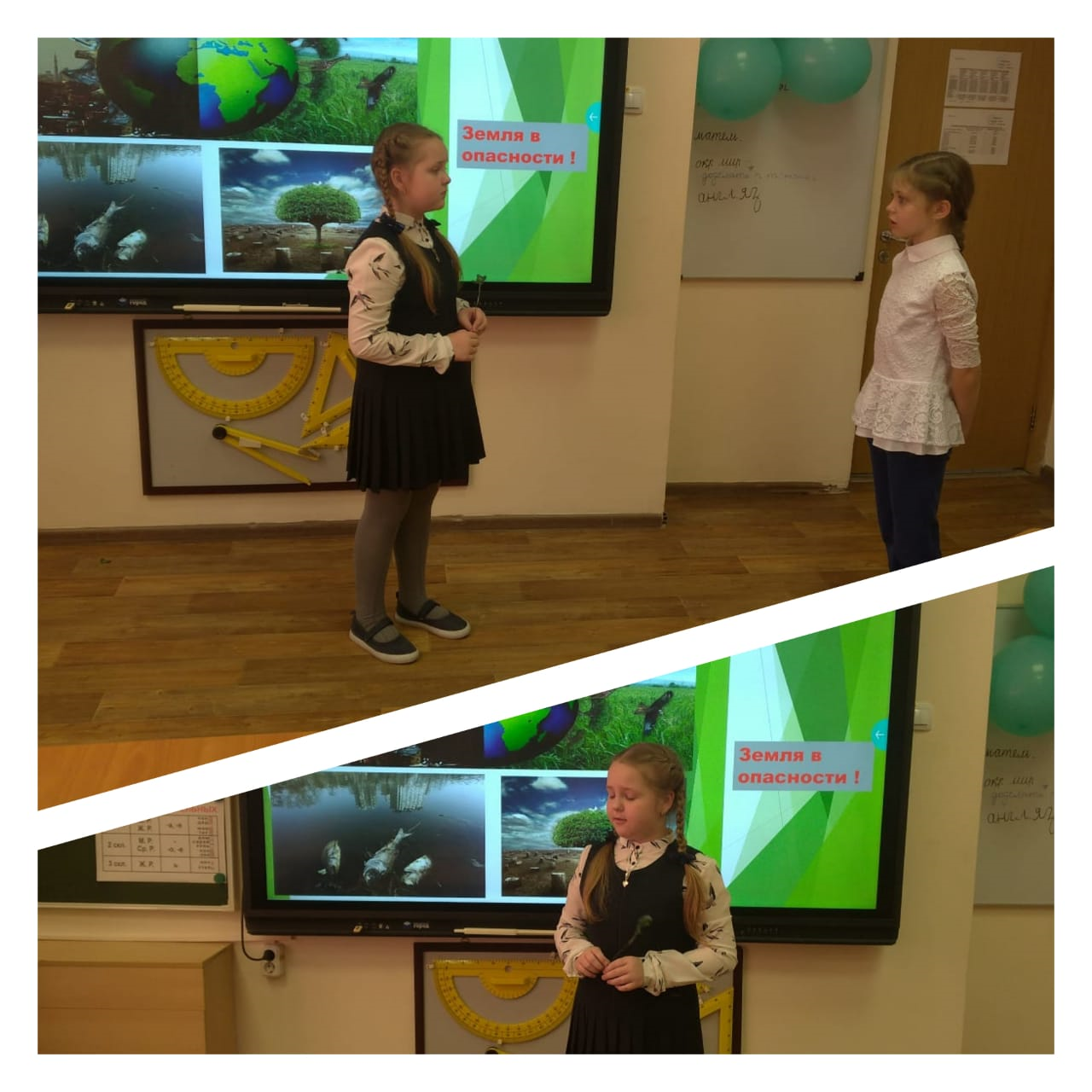 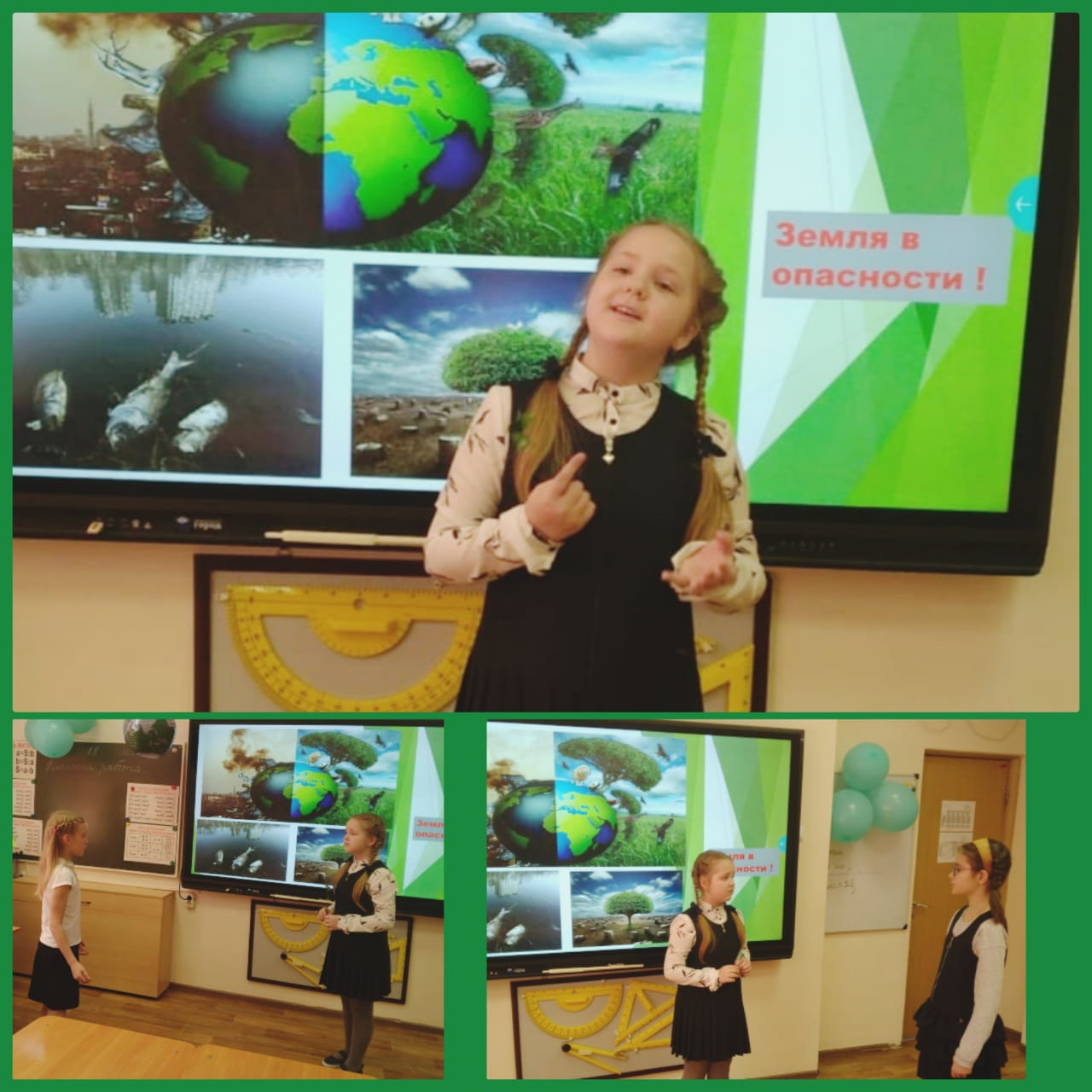 Сценка «Волшебный клевер»
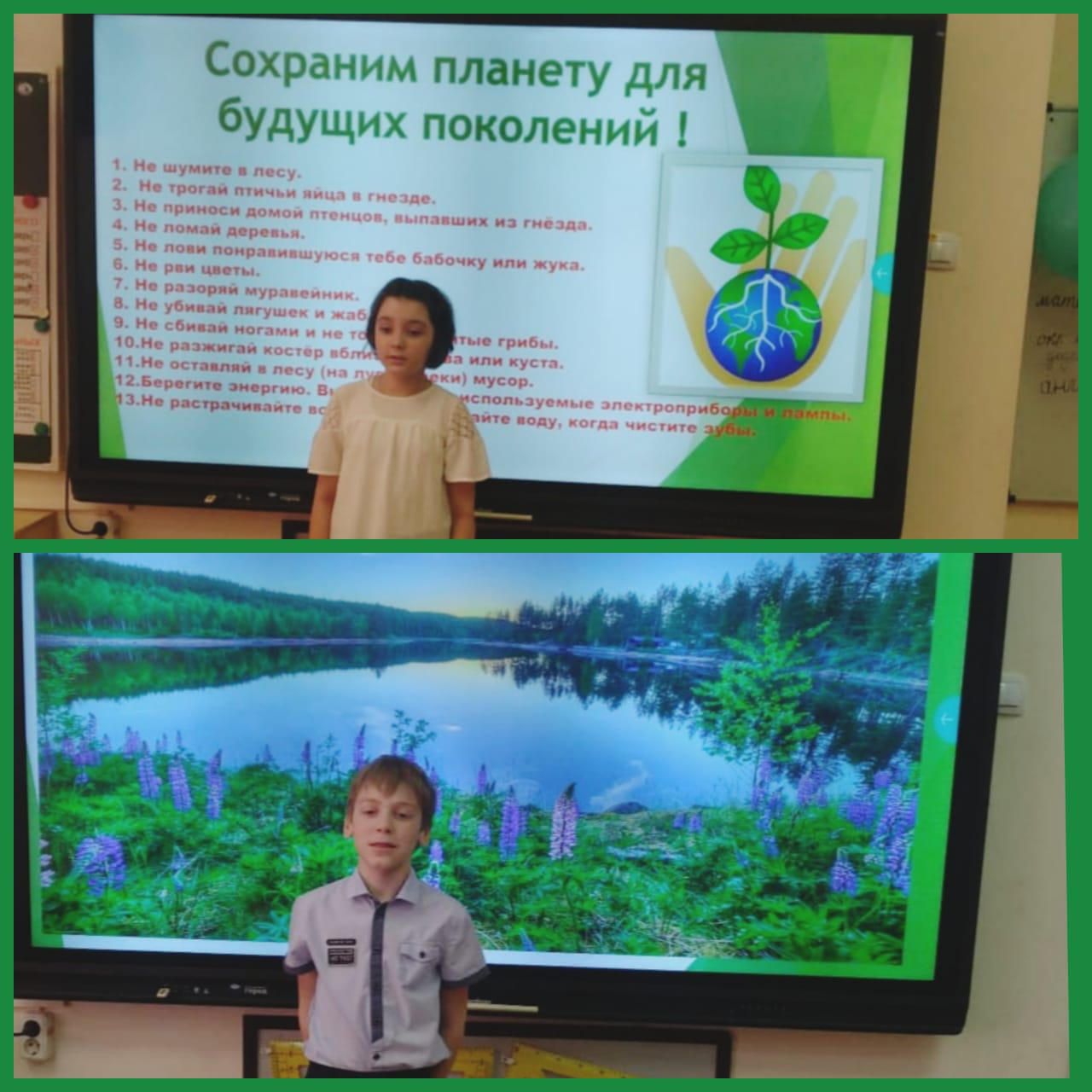 Стихи о бережном отношении к природе.
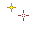 Экологическая  викторина
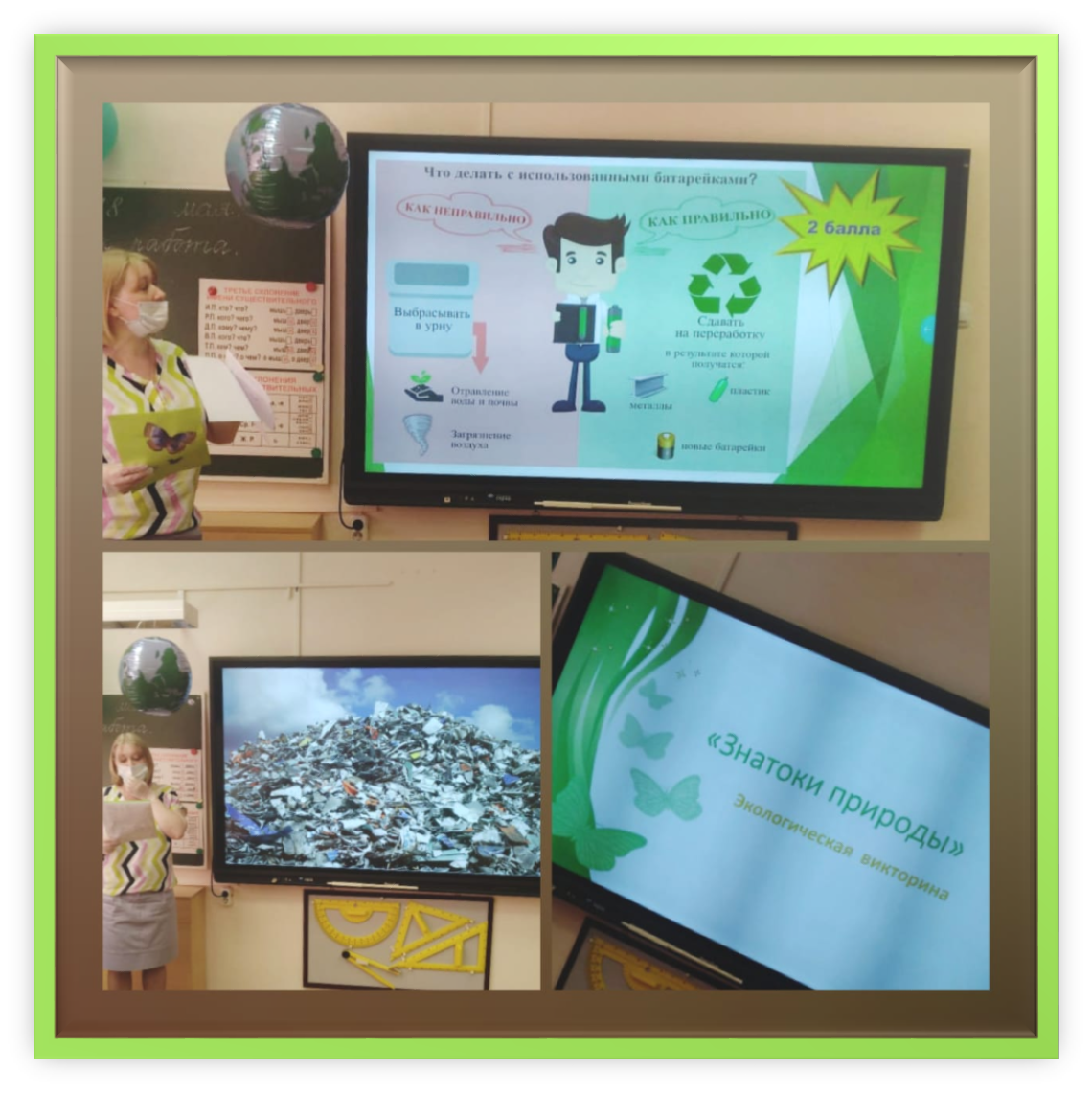 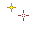 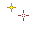 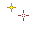 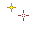 «Знатоки природы»
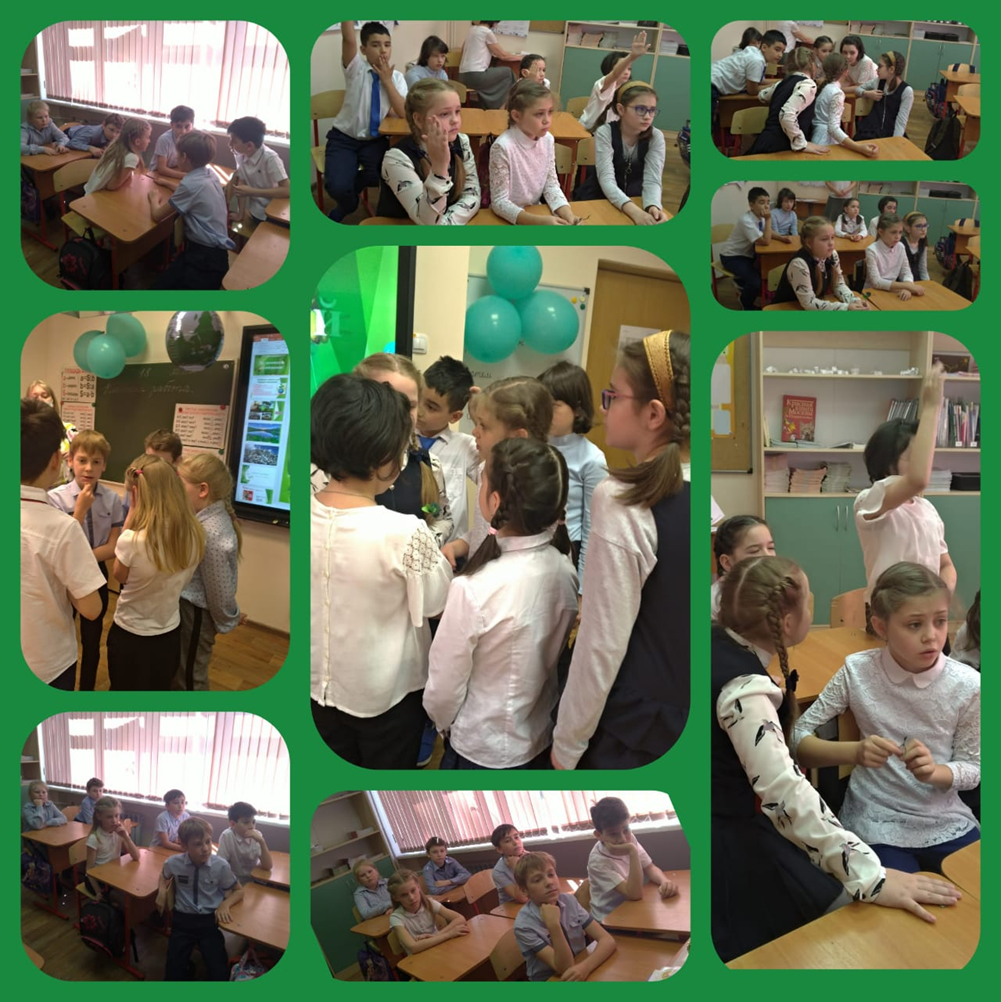 Викторина позволила ребятам показать свои знания.Они ответили на множество вопросов по самым разнообразным темам охраны природы и экологии. Мероприятие получилось интересным и познавательным.
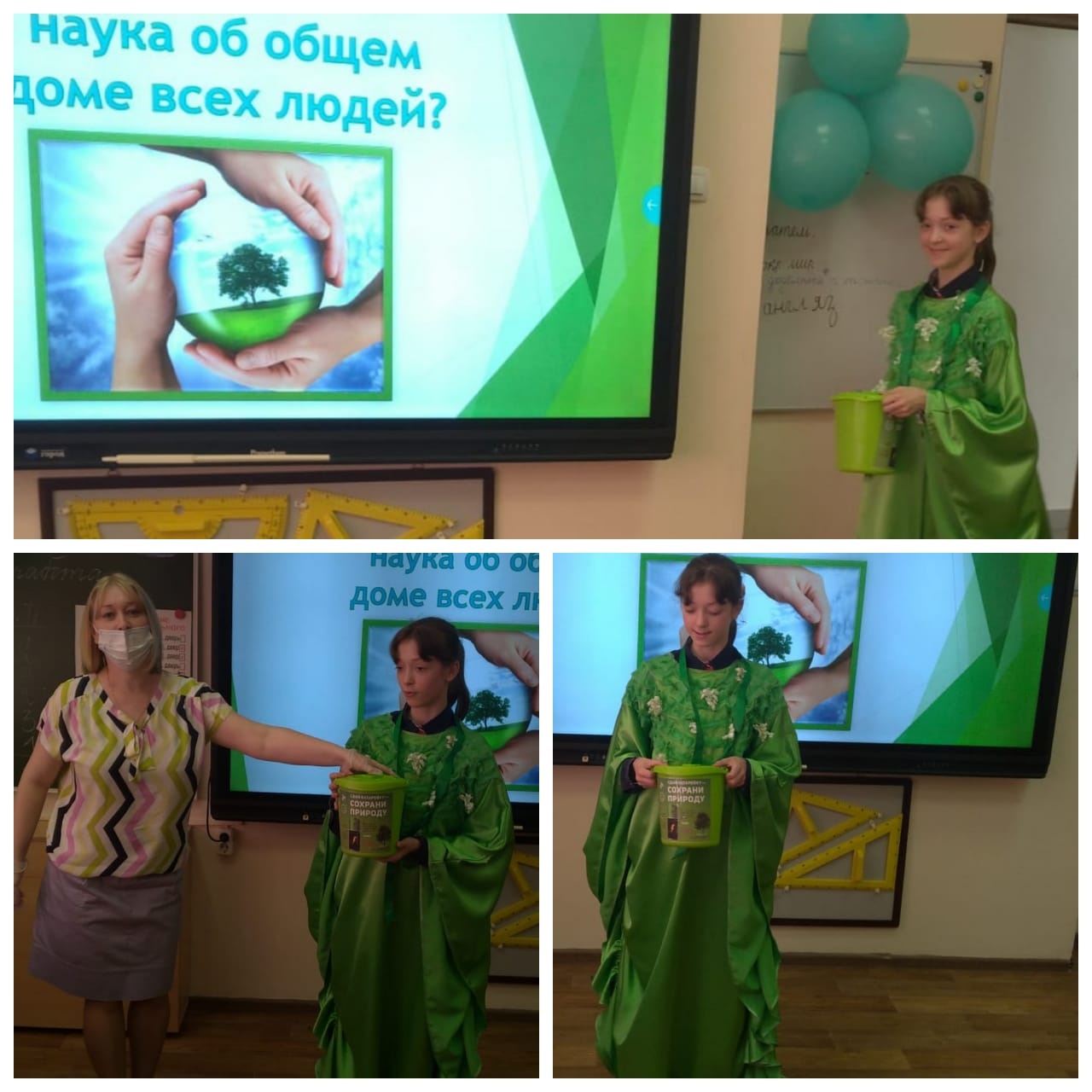 Госпожа Экология подарила контейнер для сбора отработанных батареек.
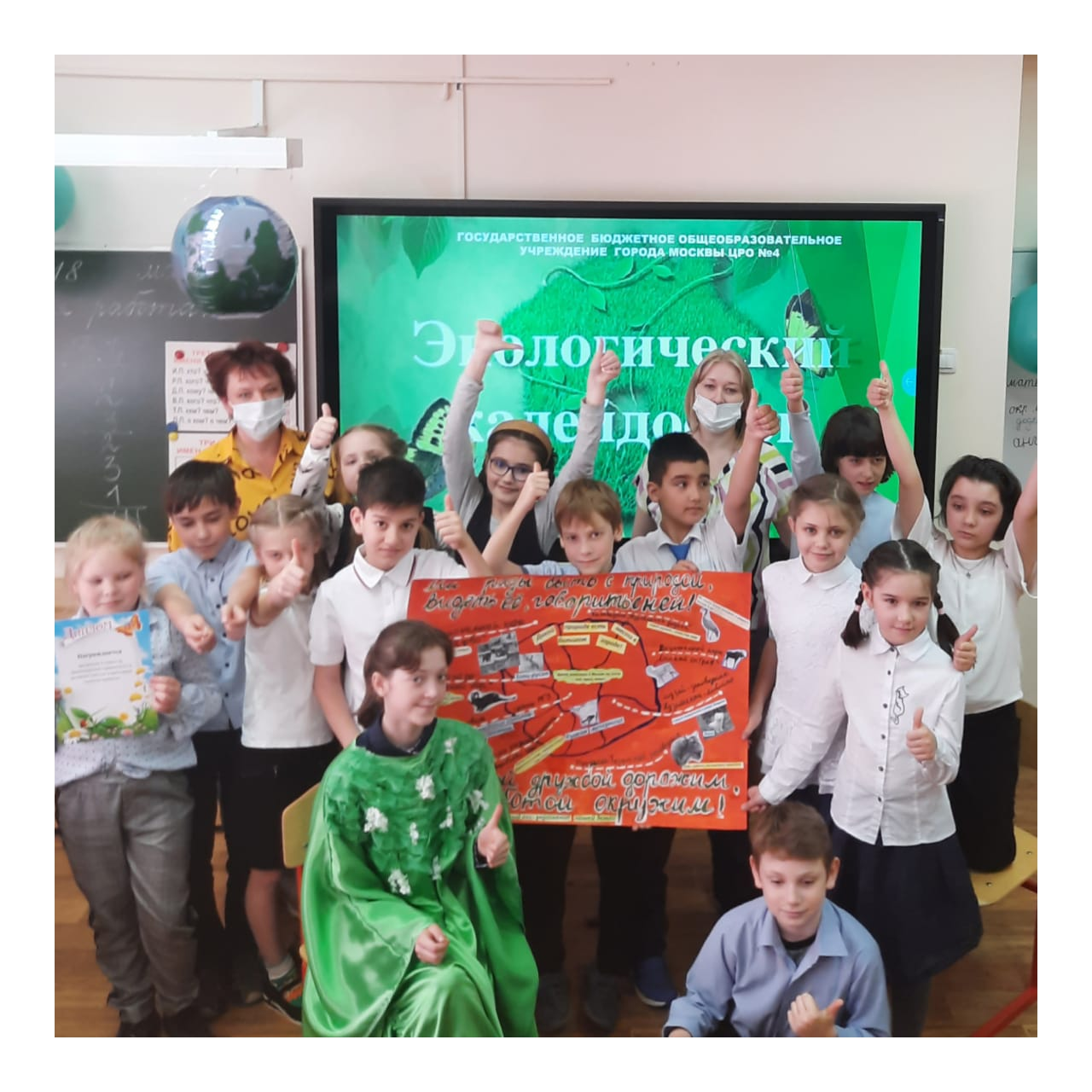 Сохраним нашу планету для будущих поколений!